IL COLLOQUIO ORALE
ESAME DI STATO
IL COLLOQUIO
Comma 7 art. 5 D.P.R. 23 luglio 1998, n. 323
Ha inizio con un argomento o con la presentazione di esperienze di 	ricerca e di progetto, anche in forma multimediale, scelti dal candidato. 
N.B.	Rientra tra le esperienze di ricerca e di progetto la presentazione di lavori preparati durante  l’anno scolastico con l’ausilio dell’insegnante
Prosegue su argomenti proposti al candidato. 
Gli argomenti possono essere introdotti mediante la proposta di un testo, di un documento, di un progetto o di altra indicazione di cui il candidato individua le componenti culturali, discutendole. 
Nel corso del colloquio deve essere assicurata la possibilità di discutere gli elaborati relativi alle prove scritte.
Colloquio esame di stato
Colloquio esame di stato
IDENTIFICAZIONE CON DOCUMENTO
TESINA O ARGOMENTO
PRIMA MATERIA
QUARTAMATERIA
TERZAMATERIA
SECONDA MATERIA
SESTAMATERIA
SETTIMAMATERIA
QUINTAMATERIA
DISCUSSIONE DEGLI SCRITTI
VOTO NON COMUNICATO
COMMISSIONE IN SEDUTA
Colloquio esame di stato
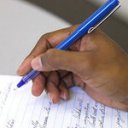 IL CANDIDATO SCEGLIE L’ARGOMENTO O LA TESINA CHE INTENDE PRESENTARE COME APERTURA DEL COLLOQUIO
LA TESINA O L’ARGOMENTO DOVREBBERO ESSERE COLLEGATE ALMENO AD UNA MATERIA DEL PERCORSO DI STUDI 
LA VALUTAZIONE RIENTRA NEL COMPLESSO DELL COLLOQUIO GENERALE
Colloquio esame di stato
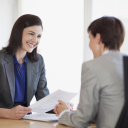 LA COMMISSIONE PROCEDE CON IL COLLOQUIO RISPETTANDO LE SEQUENZE DEL CANDIDATO MA PROPONENDO ARGOMENTO E RIFLESSIONI DI SCELTA DEI COMMISSARI E/O DEL PRESIDENTE 
IL CANDIDATO DEVE AFFRONTARE TUTTE LE MATERIE PREVISTE DALLA COMPOSIZIONE DELLA COMMISSIONE 
IL COLLOQUIO INCLUDE LA DISCUSSIONE DEGLI SCRITTI
Colloquio esame di stato
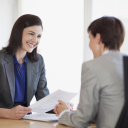 LA VALUTAZIONE DEL COLLOQUIO È COLLEGIALE
È L’INTERA COMMISSIOMNE CHE ATTRIBUISCE IL VOTO, DESUMENDOLO DALL’ANDAMENTO GENERALE DEL COLLOQUIO
IL PRESIDENTE PARTECIPA ATTIVAMENTE CON VOTO PERSONALE
IL VOTO È CODIFICATO CON UNA GRIGLIA FORMALE
Esempio Valutazione Colloquio Esame di Stato
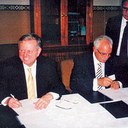 Capacità espressiva e di esposizione
Conoscenze e abilità possedute
Rielaborazione ed applicazione
Argomentazione e discussione dei temi
Discussione delle prove scritte
Uso della lingua italiana / straniera, linguaggio tecnico, ampiezza lessico
Ricorda nozioni, applica procedimenti, espone aspetti generali della disciplina
Effettua collegamenti, sceglie procedimenti e analizza aspetti specifici
Approfondisce la discussione, integra con spunti personali, dialoga sul tema
Individua e corregge gli errori nelle prove scritte o esamina opzioni alternative